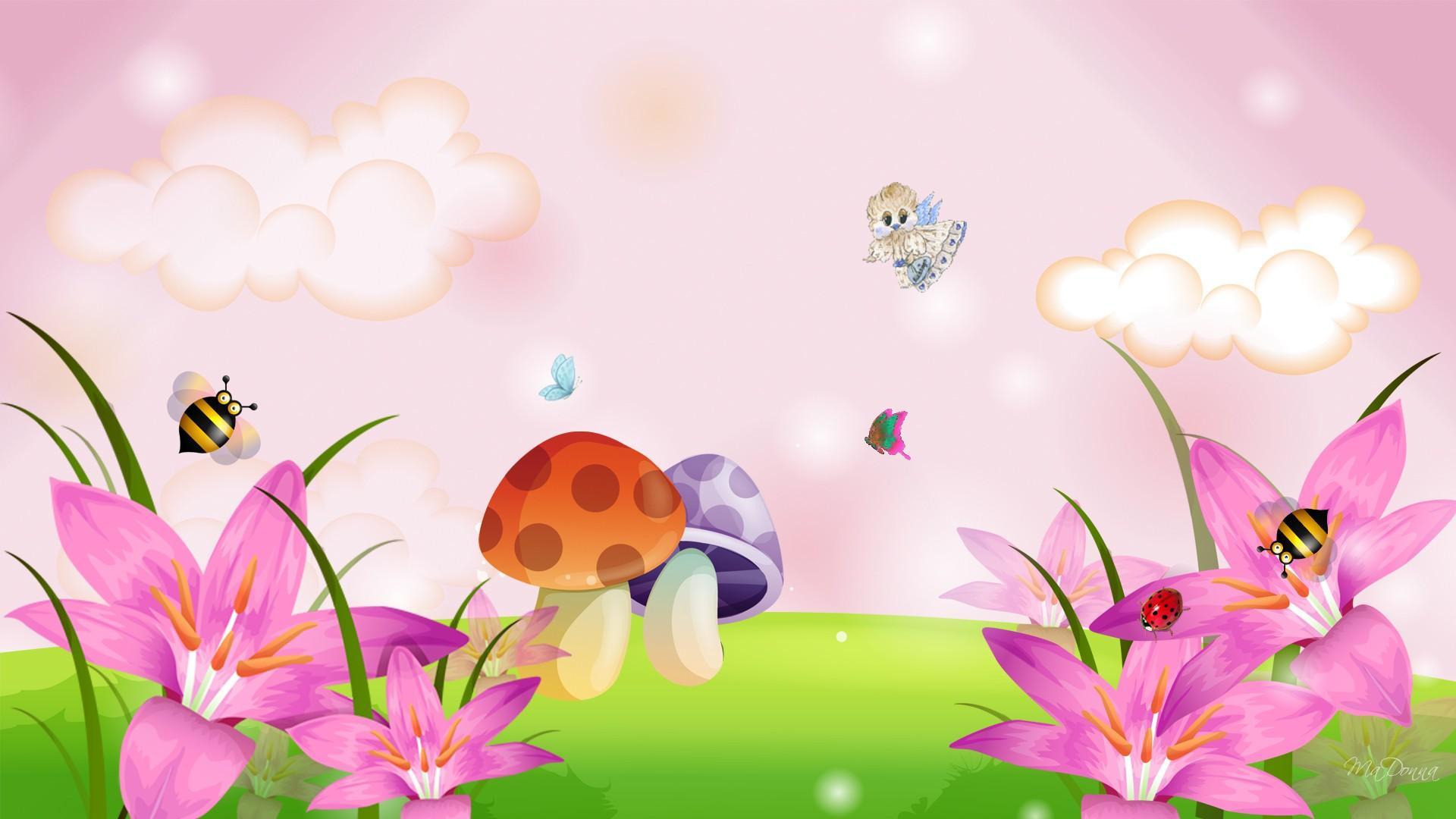 Gi¸o dôc ThÓ chÊt
Đề tài: VĐCB “Trườn theo hướng thẳng”
TCVĐ “Đua thuyền trên cạn”


LỚP MGN B3
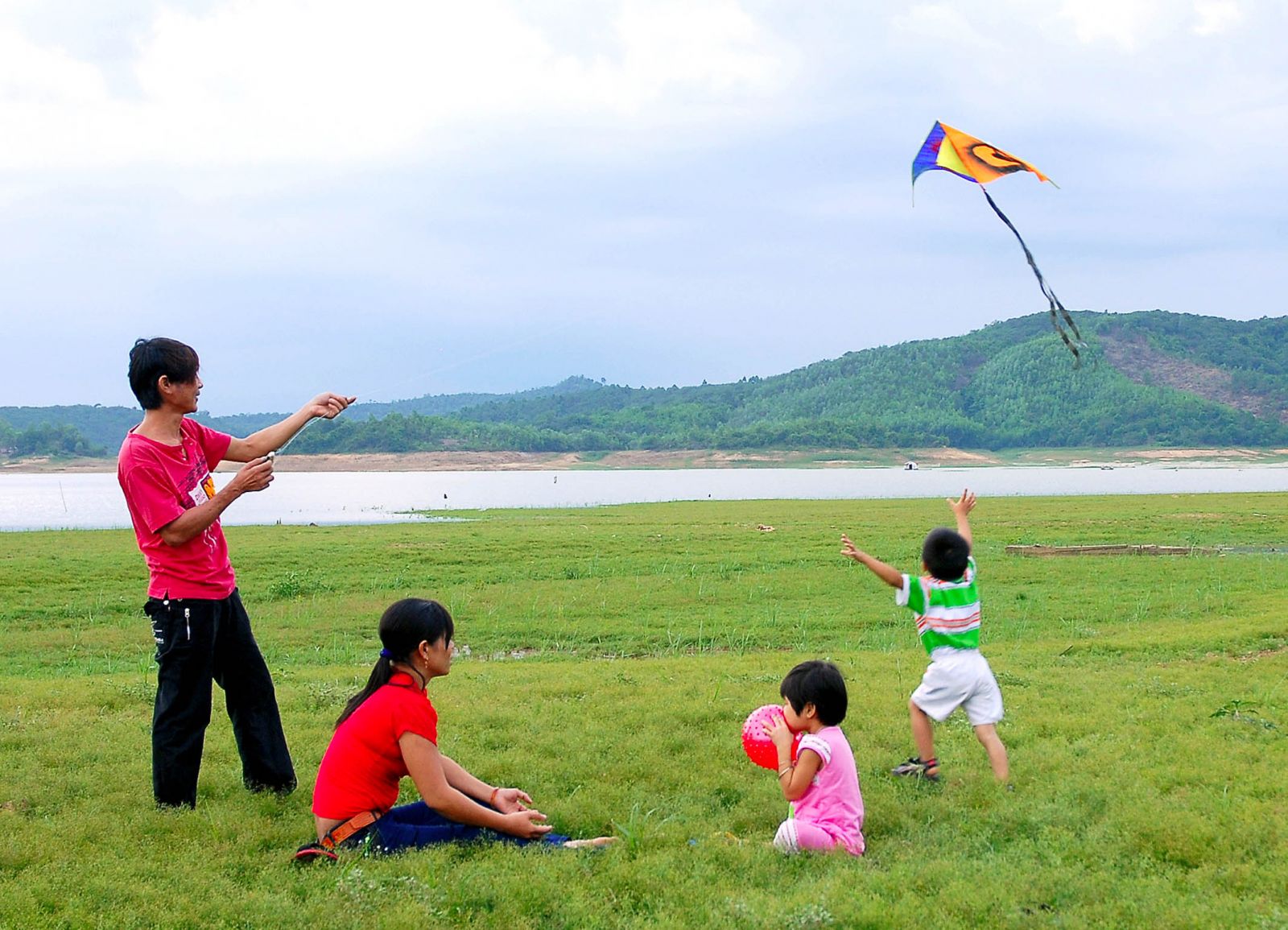 Hát “Cả nhà thương nhau”
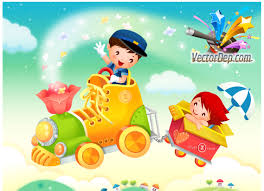 Khëi ®éng
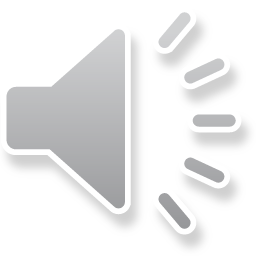 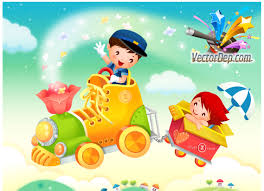 Bài tập phát triển chung
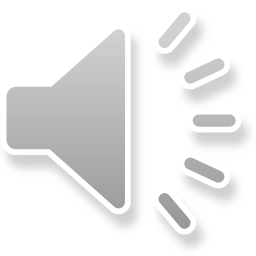 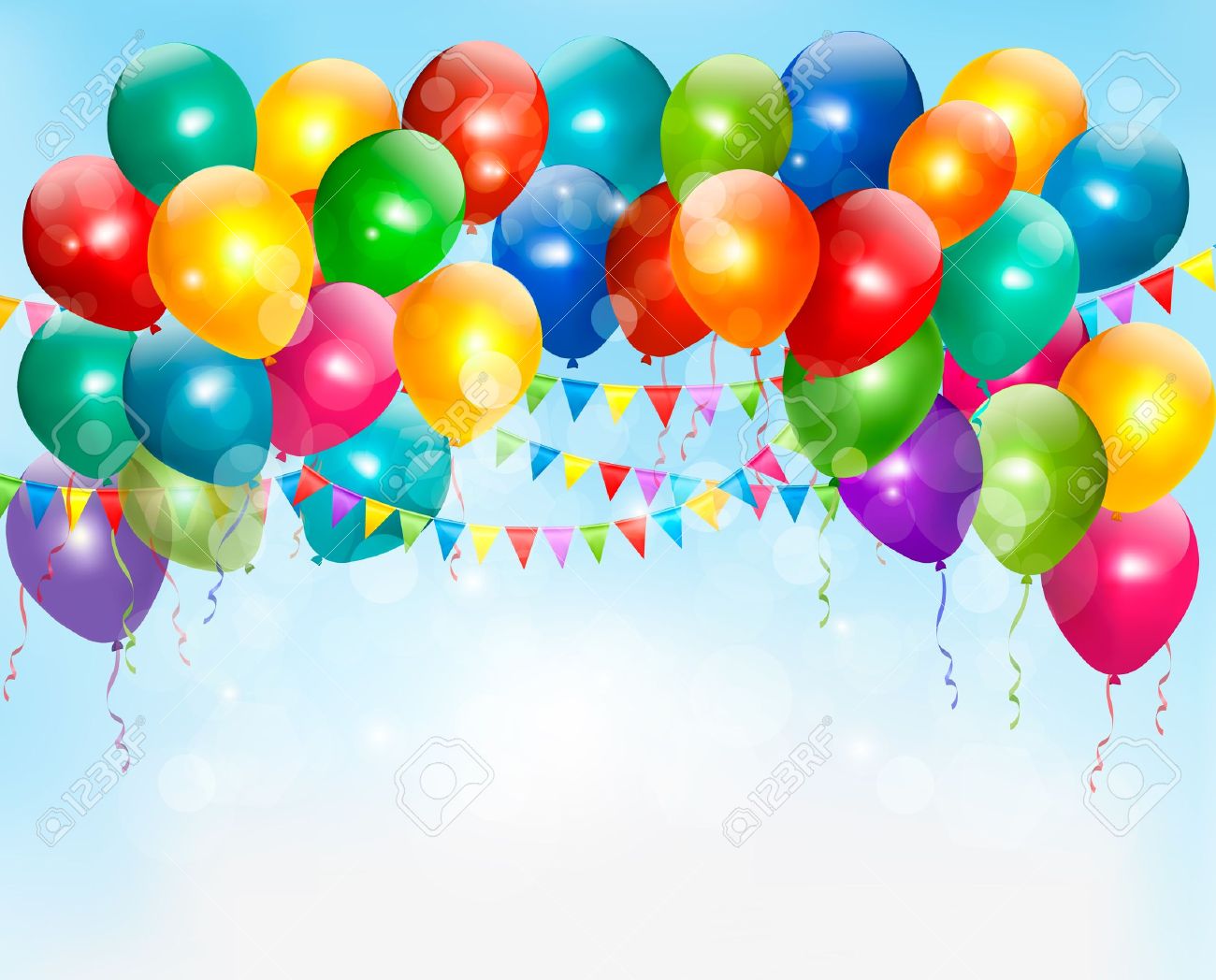 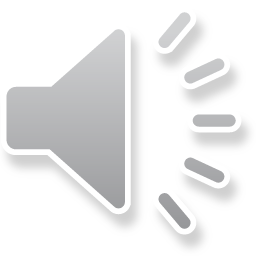 VĐCB: Trườn theo hướng thẳng
TCVĐ: Đua thuyền trên cạn
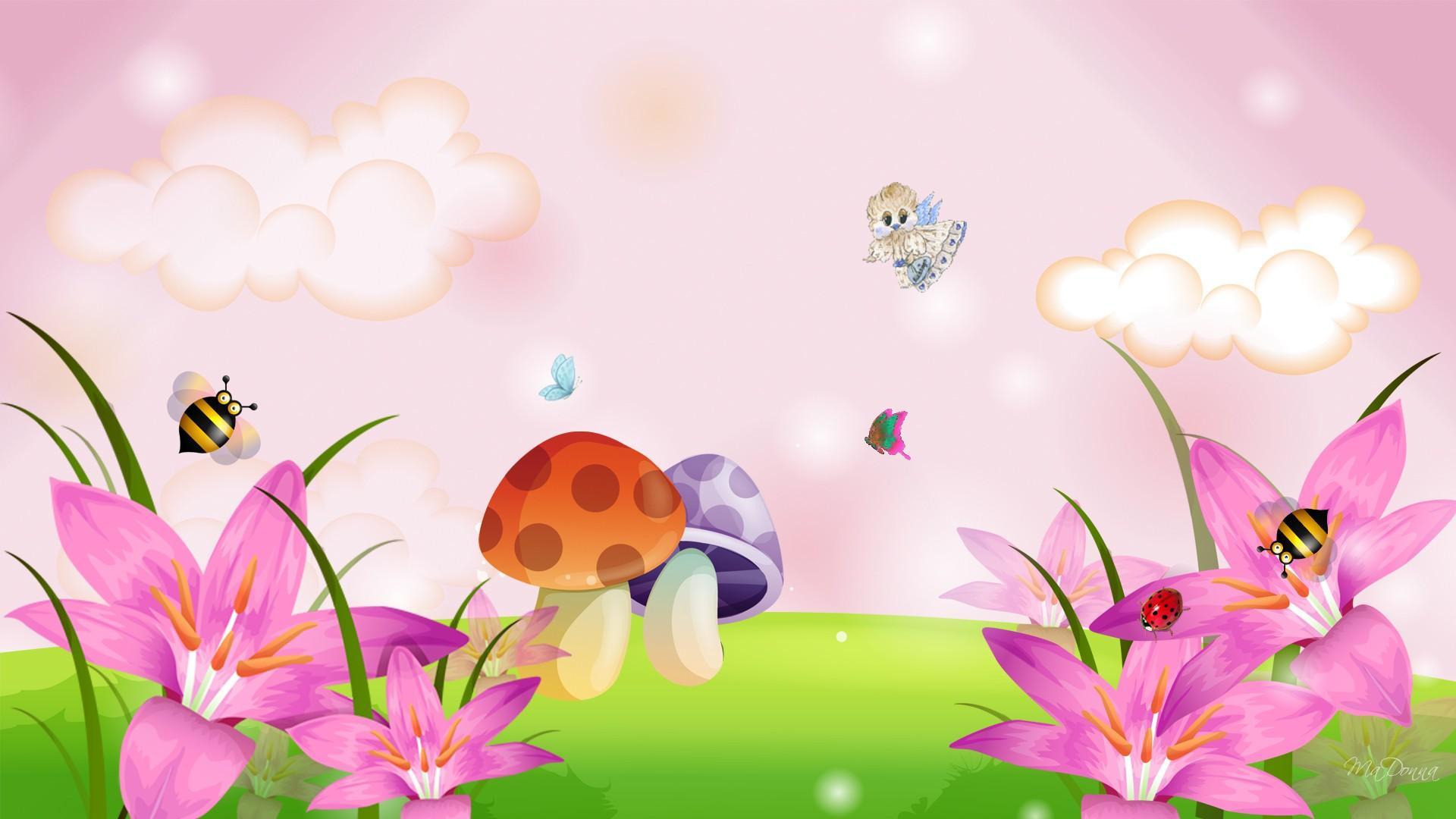 HỒI  TĨNH
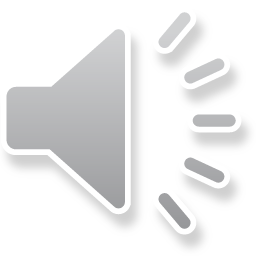